转动设备检修安全
博富特咨询
全面
实用
专业
关于博富特
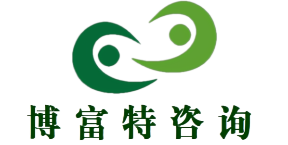 博富特培训已拥有专业且强大的培训师团队-旗下培训师都拥有丰富的国际大公司生产一线及管理岗位工作经验，接受过系统的培训师培训、训练及能力评估，能够开发并讲授从高层管理到基层安全技术、技能培训等一系列课程。
 我们致力于为客户提供高品质且实用性强的培训服务，为企业提供有效且针对性强的定制性培训服务，满足不同行业、不同人群的培训需求。
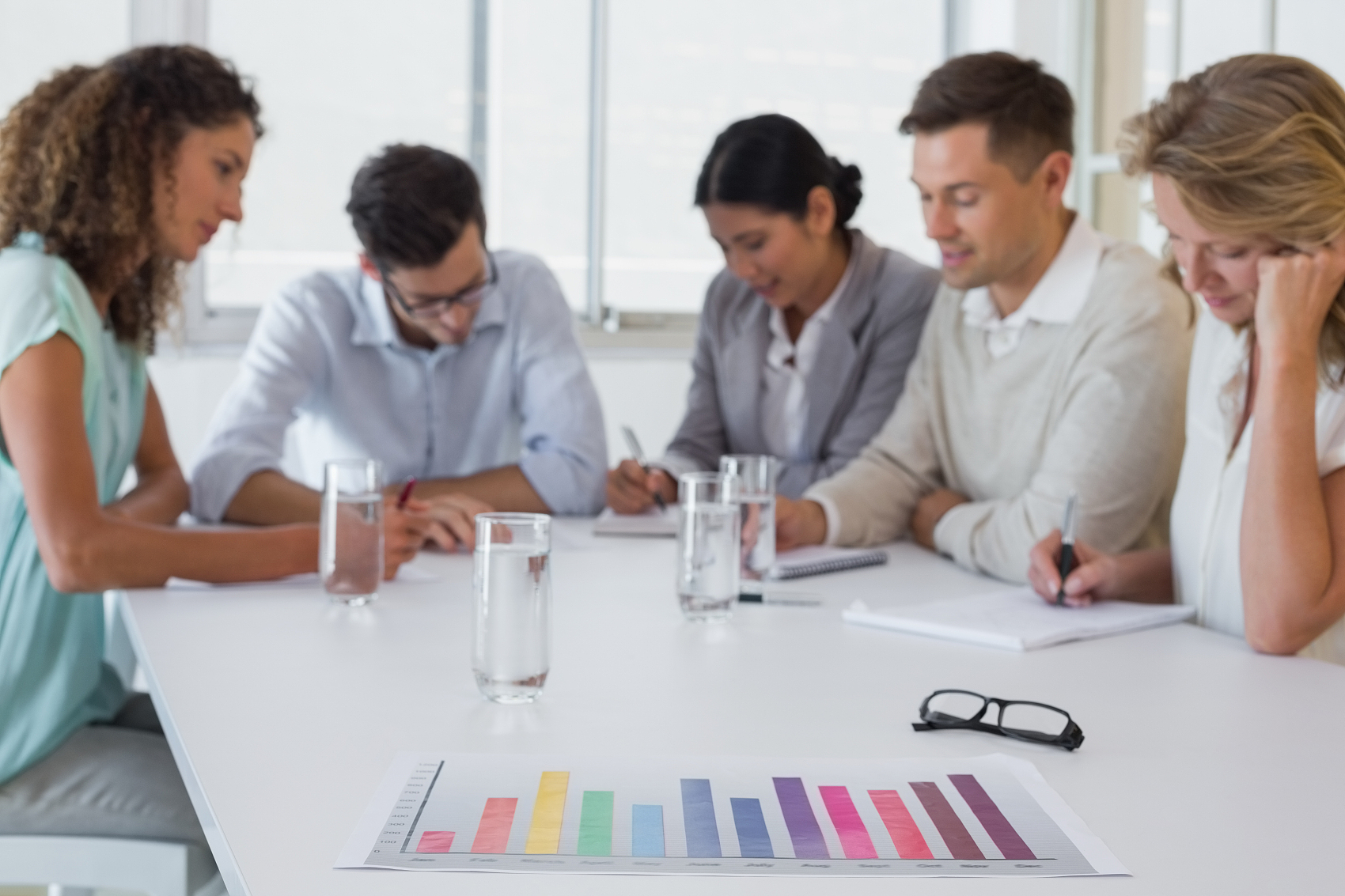 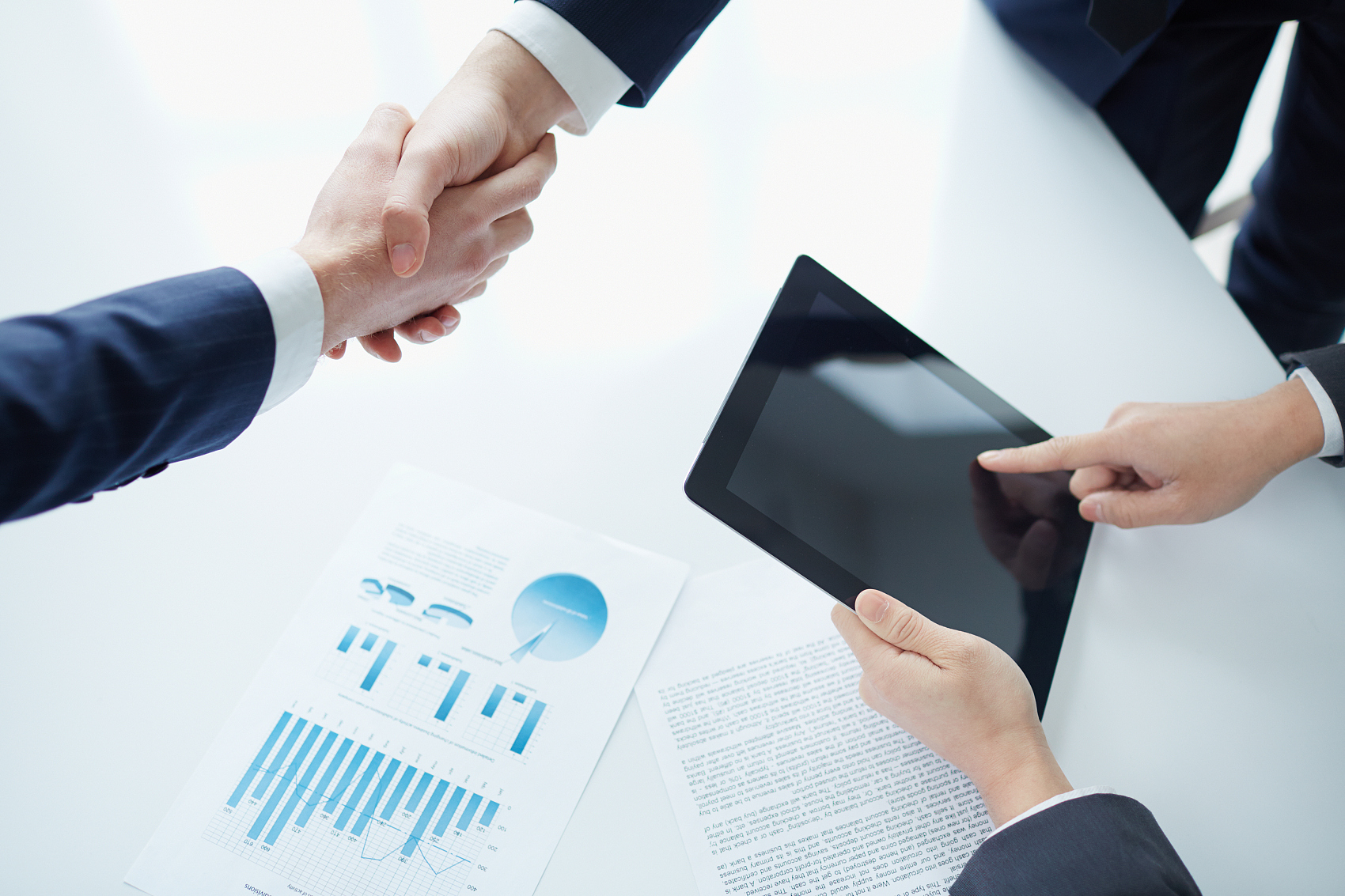 博富特认为：一个好的培训课程起始于一个好的设计,课程设计注重培训目的、培训对象、逻辑关系、各章节具体产出和培训方法应用等关键问题。
案例分析
目录 
CONTENTS
知识介绍
1
2
事故案例
1998年9月12日8时，某石化厂一联合装置气分岗位操作员王×在巡检时发现丙烯塔顶回流泵（P4006B）机械密封泄漏，当即报告一联合装置设备技术员，技术员安排当班班长刘×组织人员进行物料处理（退料）及蒸汽吹扫，14时30分，操作员王×到现场进行了工艺确认（关闭放空阀，打开排凝阀，压力表压力为零、切断电源、又将丙烯塔顶回流泵进出口阀关了一遍），并在《检修工作票》上确认签字。16时具备检修条件，检修站维修钳工陈×、沈×、李×对该丙烯泵进行检修。一联合装置晚班班长指派2名操作员现场轮流配合，20时左右将机械密封安装完毕，21时30分左右将轴承座、冷却水管安装完。此时，维修晚班接班人员对机泵盘车，发现该泵盘车不动，即通知陈×、沈×等人检查返修。约23时10分，检修人员在拆卸机械密封过程中，发生丙烯爆燃。从P4006B泵喷出的火焰（呈喇叭状）烧出约17米远。在场的检修站钳工及闻讯赶来的联合装置干部职工迅速进行灭火和救护伤员工作，厂调度室下令进行退料、卸压等一系列工艺处理。此次事故造成陈×、沈×两人烧伤，其中陈×经抢救无效于13日6时死亡。
某石化厂丙烯塔顶回流泵丙烯
爆燃事故  1人死亡
事故原因分析
（1）直接原因：丙烯塔顶回流泵（P4006B）进料阀内漏，在泵固定端机械密封检修安装完成泵腔密闭后，造成丙烯在管道和泵腔内积聚。当返修再次拆卸机械密封时，积聚在泵腔和管道内的丙烯喷出，发生爆燃。
事后对现场勘察、取样分析确认：该泵进料阀有轻微内漏；泵固定端拆开端口处无烧黑结碳；在离开泵端口处发现大面积烧黑结碳。

根据现场残留痕迹分析，认为着火的原因可能为：机械密封端面法兰螺栓孔与螺栓螺纹间摩擦引起火花；丙烯与水泥地面摩擦产生静电；冲出的金属部件间摩擦产生静电。
（2）重要原因：违章检修。陈×作为现场检修负责人，在现场无安全监护人、又未对检修现场安全工艺条件再次确认和对现场进行检查，未采取安全防范措施的情况下，对P4006B泵进行拆卸返修，使积聚在泵腔内的丙烯爆燃，是造成此次事故的重要原因。

（3）主要原因：检修人员安全意识差，自我安全防范能力欠缺，对危险检修没有引起足够重视，对可能造成的严重后果认识不足。
事故教训
（1）必须将检修设备与运行系统有效隔离，避免因阀门内漏等致危险物料进入检修设备。

（2）严格执行检修制度，检修前认真进行危害分析、落实安全措施、确定安全监护人……

（3）加强安全培训，通过强化安全意识，杜绝违章作业。
事故案例
某石化厂泵检修可燃气泄漏事故
2009年3月10日早上，由于P3301B泵体震动大，在一联合装置职工办理完成作业票后，检修公司安排钳工对该泵进行检修。检修时岗位操作员对泵体进行了氮气置换，但钳工告知操作员暂时只检修联轴器，不需要对泵进行工艺处理。岗位操作员要求钳工在检修泵体时一定要联系岗位，随即去进行其他工作。10时30分，装置副主任和安全工程师在现场进行检查时发现钳工正在检修P3301B泵体，泵体与管道法兰的螺栓都已拆开，大量可燃气从法兰处泄漏出来，副主任立即中止了检修作业，并用蒸汽进行掩护。经过检查发现，P3301B的低瓦阀门没有关闭，随即关闭了低瓦阀门。
事故原因分析
（1）P3301B工艺处理不合格、低瓦阀门未关闭是此次事件发生的直接原因。当班操作员在配合检修机泵时，因检修钳工承诺不检修泵体，没有对机泵进行完全的工艺处理，造成了泵体内瓦斯积聚。
（2）检修钳工更改作业部位，没有提前联系岗位操作员进行工艺确认是此次事件发生的主要原因。检修人员在检修机泵时，告知操作员只检修联轴器，不需要对机泵进行工艺处理，但在实际作业中，检修人员未等岗位操作员到达现场就拆开了机泵法兰的螺栓，造成瓦斯从泵体内泄漏。
（3）作业票办理不规范、确认人没有对现场条件进行落实是发生事件的间接原因。操作员现场没有将机泵进行合格的工艺处理，但在办理作业票时却对此进行了确认，管理人员对检修作业票进行了批准，却没有对现场进行确认，造成了瓦斯在泵体内积聚。操作人员在填写作业票的作业内容时只注明机泵检修，没有明确检修部位，造成了检修人员随意改变承诺的检修部位，引发瓦斯泄漏。
事故教训
（1）严格按要求执行作业票制度，对作业票的作业内容、部位详细注明，操作员、主管领导需要到现场确认条件，确保检修条件具备、作业人员按计划范围进行检修。

（2）加强现场安全监督与检查，发现更改作业部位等违章行为及时纠正。
案例分析
目录 
CONTENTS
知识介绍
1
2
知识介绍
石油化工装置在正常操作状态下，也需要进行频繁的日常检维修作业等，一般指非本生产区域人员进入生产区域进行的除特种施工作业（用火作业、进入受限空间作业、高处作业、临时用电作业、破土作业）以外的施工作业，包括在生产区域进行建筑施工、设备设施维修、机泵和仪表维修、设备防腐、管线保温、场地清理、绿化等各种施工作业。
      这些作业活动都是在运行的装置内进行，与生产关系密切，如果工艺处置不到位，生产过程有毒有害介质可能会对作业人员造成灼烫、中毒窒息等伤害，由于大部分是人工作业，作业过程中可能发生机械伤害、物体打击等人身伤害事故。另外，作业人员一般非本装置人员，对现场不熟悉，作业过程有可能误碰阀门、管线，作业部位错误、操作失误等，给装置正常生产和操作带来不利影响。自本期起，将对转动设备检修、现场仪表检修、静设备拆解等一般检维修作业的安全管理要求进行介绍，本期主要介绍转动设备的检修。
转动设备主要指生产系统以电为动力的设备，如压缩机、风机、各类泵、搅拌器、传送带等。
转动设备的检修
工艺处置及作业前的准备
◆ 生产车间按照操作规程停运设备，联系电工，对设备停电，对机泵进行隔离，关闭泵出入口手阀、出口跨线阀，关闭泵循环冷却水系统给水阀和回水阀，根据不同的介质和机泵具体情况进行工艺处置，直至介质排放干净。
在此过程，注意对环境可能造成污染的介质在排空、排污时要用容器盛放，45℃以上介质要采取防止烫伤的措施，腐蚀性介质要采取防止灼伤的措施，有毒、易燃易爆介质要防止泄漏，并采取防火防爆和防止中毒的措施。
◆ 生产单位制定安全措施和应急预案，对作业人员进行安全教育和现场交底。设备（管线）处于运行状态或内有物料时，要有专项安全措施。如果采用氮气置换，必须制定并遵守专项安全措施。
◆ 检维修作业人员进入生产装置前，必须按规定着装，根据处理介质穿戴好专用的劳动防护用品，严禁穿易产生静电的服装、服饰和带铁钉的鞋进入生产装置和易燃易爆区。
◆ 转动设备检修前，作业人员应填写作业许可证，停、送电联络票。对检修条件进行确认，确认设备停电，做好设备的放空检查和低点排空检查。检修单位、生产单位、供电单位各方共同签字。电工应切断电源，拔掉保险，并在开关上挂上“禁止合闸，有人工作”的警告标志。
◆ 工具、倒链、行车使用前进行检查，确保合格。
转动设备的检修
作业过程的安全操作要求
作业过程，设备检修单位和生产单位都要安排监护人进行监护并配合各项检修以及应急处置工作。

◆ 设备检修人员在进行上述作业时尽量站在上风口，作业过程中，机泵大盖拆开时,保留两根螺栓，让设备余压慢慢卸掉，防止余压导致介质残液伤人。作业时，身体尽量背向设备或法兰开启方向，以免受到残存带压介质的冲击喷溅伤害。

◆ 在拆卸、解体和维修高温设备时，应待设备内部温度冷却至正常温度时，再进行作业；但由于工艺要求或条件限制，有些设备需要在高温下拆解，这种情况必须做好防止烫伤的措施。
事故案例
2004年4月29日，检修油品泵P-004，拆泵盖时，一人在泵的左侧，另一人在右侧，当最后两颗螺丝即将拆掉时，温度65℃左右的原油突然从泵内左侧喷出，将一名员工烫伤。事故原因一是由于设备的出口单向阀不严密造成原油倒流；二是工艺管线设计不合理，使泵无法彻底排空。
转动设备的检修
作业过程的安全操作要求
◆ 在拆卸、解体和更换含有硫化氢等有毒物料的设备时，必须根据有毒物料的性质和浓度，正确选择呼吸防护器材。同时，还应配备相应的便携式检测报警仪，随时监测现场有毒物料浓度。
◆ 在拆卸、解体和更换酸、碱设备时，必须戴好防酸碱眼镜或面罩，穿好防酸碱防护服，同时，检查确认附近喷淋冲洗设施处于完好备用状态，如不能，则要备好足量清水以备紧急喷洗。
◆ 检修液态烃泵、溶剂泵、轻油泵、气体压缩机以及溶剂过滤机等设备时，装卸零件部位要使用铜棒、铜锤、铜扳手等不易产生火星的防爆工具，不允许擅自动火。
◆ 一般情况下，禁止在旋转、转动的设备及其附属回路上进行工作。如果必须在旋转、转动着的设备上进行检查、清理及调查等工作，要注意扣紧袖口、戴好工作帽，防止被旋转部分卷入绞伤或碰伤。
◆ 在2米以上高处且易发生坠落事故的地点进行加拆盲板等作业时，要系好安全带，并将其高挂在牢固的承重体上。
转动设备的检修
作业过程的安全操作要求
◆ 维修过程中，要及时回收设备内残存或阀门内漏产生的易燃液体，排放到指定容器内，严禁就地排放易燃易爆物料及危险化学品。使用的废旧油抹布，集中存放到指定地点，检修完毕,要清理现场，做到 “工完、料净、场地清”。
◆ 严禁用汽油、易挥发溶剂擦洗身体、衣物、设备、工具及地面。
◆ 作业人员要正确使用各种工具，作业时用力要适当。检修工具要做到专用化，不得随意乱用代替，以免损坏设备或造成伤亡事故。在设备检修中常用各类扳手、钳子等，拆卸的又都是金属部件，作业过程要防止飞溅的金属碎屑、介质溅入眼中；工件要放置整齐、平稳，防止挥动工具、工具脱落、工件飞溅造成伤害，工作中注意周围环境、周围人员及自身的安全，防止物品掉落或遭受其他人员伤害。
事故案例
· 1999年2月，某炼化公司3名钳工检修沥青车间1＃螺杆泵，用手锤敲打泵壳内表面污油时，由于用力过猛，致使泵内一块0.5 mm×0.5 mm×3 mm的金属屑迸入一名钳工眼内，对眼睛造成严重伤害。
· 2007年10月24日，某炼化企业维修车间检修双脱车间液下泵，在拆除泵压盖螺栓时，由于螺栓锈死拆卸难度较大，维修人员杨某使用的梅花扳手意外从螺帽中滑出，正巧砸向蹲在一旁的梁某眼睑外部，致使其眼部受伤。
转动设备的检修
作业过程的安全操作要求
◆ 采用人力移动机件时，人员要妥善配合，多人搬抬应有一人指挥，动作一致，稳起、稳放、稳步前进。吊装物体前，要先进行试吊，没问题后再进行正式吊装。
◆ 检修过程一定注意劳保护品的穿戴，尤其是安全帽，下颌带一定要系紧。另外，上衣口袋不要装杂物，尤其是机组维修人员，防止弯腰作业时口袋杂物掉入检修容器内。
◆ 转动设备检修时，要严格防范误送电，另外，空气潮湿、设备积尘等可能发生传电、爬电等故障，可能造成设备自行启动。
事故案例
2001年7月20日，某炼化企业维修人员在检修气分空冷风机时，风机突然转动，右手不慎被挤入皮带中，造成拇指骨折。原因是由于气分空冷风机为自动温控开停，维修人员在检修前没有核实是否断电就开始检修。
转动设备的检修
维修设备投用的安全要求
维修后投入试用时，必须检查达到运行条件后方可投用。提醒注意以下几点：
◆ 生产车间检查机泵出口压力表，如果只是不准确或损坏，要进行更换，否则影响对机泵运行状况（不上量、不起压、压力不够等）的判断。
◆ 装置吹扫后开工前，机泵入口应加装过滤器，待装置运行正常后再撤除过滤器滤芯。否则杂物进入泵腔，易导致泵部件（叶轮、口环、密封、轴承、轴等）损坏无法运行。
◆ 吹扫不得经过泵体。为避免将脏物吹入机泵内，吹扫介质在泵入口处排空，吹扫干净后再走泵入口跨线向出口吹扫。因为泵腔内部件较多空间狭窄，脏物易被卡住不能吹出。
◆ 泵内必须流经高温介质时，投用前要按操作规程进行预热，防止泵的各部件变形损坏。同时要对投用泵的密封等部位冲洗冷却水，否则会造成泵密封内橡胶圈高温老化失效，造成密封泄漏。
◆ 开泵时请仔细检查泵的辅助系统（冷却水、润滑油、干气密封的冲洗气等）是否投用，液位、流量是否正常。
◆ 确认工艺流程打通，尤其注意工艺管线上是否有施工单位加装的施工盲板。
◆ 在管线吹扫和拆除泵出入口盲板时，要将两侧法兰撬开足够大的间隙，确认盲板上边或一侧没有杂物后再将盲板拆除。直接抽出盲板会造成盲板上的杂物落入泵腔内。
◆ 泵在运行时，发现有抽空现象（振动大、噪音大、流量压力剧烈波动）时，要暂时停泵，待介质来量足够时再启泵，否则会造成泵的密封泄漏。
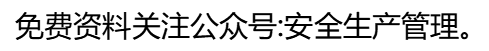 感谢聆听
资源整合，产品服务
↓↓↓
公司官网 | http://www.bofety.com/
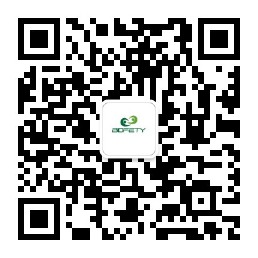 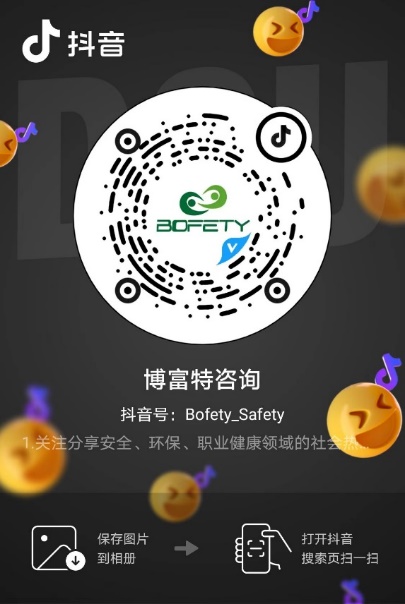 扫码关注我们
获取第一手安全资讯
如需进一步沟通
↓↓↓
联系我们 | 15250014332 / 0512-68637852
抖音
微信公众号